(prostor pro loga sponzorů)
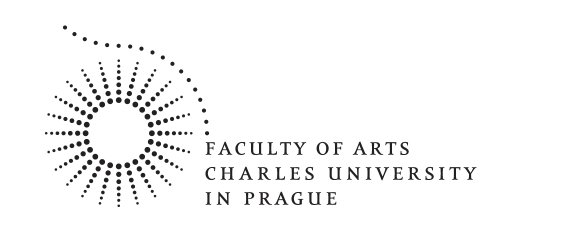 APS300320 Heuristiky, zkreslení a iracionalita(v každodenní praxi)Přednášející:Marek Vranka
8. Iluze odbornosti a její příčiny.
SExpLAC, LABiL – vymyslíte lepší název pro novou studentskou psychologickou laboratoř?
Dvě perspektivy
„Naturalistic decision making“
aneb – „podívám se, vidím, vím (co dělat)“
např. Gladwelův „Blink“
intuice (= automatické rozpoznání vzorů, žádná magie)
šachy, požárníci, sestry v nemocnici
„Heuristics & Biases“
aneb – „podívám se a nechám se zmást“
např. Kahneman & Tversky, Meehl
předpovědi „expertů“ jsou méně spolehlivé než statistická predikce
2
Syntéza
Kahneman, Klein (2009)
NDM a H&B nejsou v protikladu
jde o popis tvorby a aplikace intuitivních úsudků v situacích lišících se v základních aspektech:
validita klíčových podnětů (cues) z prostředí
vyloučení nejistoty ale není podmínkou
možnost učení se
lidé ale (vždy) nějakou intuici mají – buď z nevalidního prostředí nebo z automatického užití heuristik/zkreslení
zvlášť ohroženi jsou lidé, kteří v jedné oblasti svého oboru mají možnost získat odbornost, v jiné oblasti ale ne
3
Zlepšení predikce pomocí statistických modelu
v prostředí s vysokým šumem je statistická analýza schopna využít i slabé vztahy
na rozdíl od člověka je konzistentní
ve vysoce validním prostředí, pokud k sledovaným jevům dochází výjimečně a hrozí selhání kvůli nepozornosti
podmínky vytvoření algoritmu
spolehlivé prediktory, jasné kritérium, dostatek případů, cost-benefit analýza, stabilita prostředí
4
Proč se v psychoterapii udržuje iluze odbornosti?
nejde o iluzi – terapeuti záměrně obelhávají své klienty
5
Poptávka
po neověřené / pochybné terapii 
v situaci, kdy neexistuje alternativa, 
nebo alternativa není dobře přijímána, 
nebo kdy terapie souzní s ideologií pacienta
vztah k riziku?
místo prověřené techniky, která jasně uvádí své limitace lidé preferují nejasné přísliby možného uzdravení (= sázka v loterii)
6
Kognitivní zkreslení
chybí kvalitní (= rychlá, stabilní, spolehlivá) zpětná vazba
terapeuti neznají výsledky, pamatují si spíše spokojenost a spolupráci pacienta než jeho zlepšení
nepamatují si ani co přesně udělali
spontánní remise, cyklický průběh a návrat k průměru
primacy effect, reprezentativní heuristika a ignorace base rate -> pak konfirmační zpracování nových informací -> v extrémním případě až indukce „léčené“ diagnózy (např. falešné vzpomínky)
hindsight bias
vzniká iluze účinnosti – overconfidence a prohlubování problému s dalšími pacienty
7
Odpor ke statistice
„That it feels better, warmer, and cuddlier to me as predictor is a shabby excuse indeed...“ 
„Clinical experience may be invoked when it's all we have, when scientific evidence is insufficient (in quantity or quality) to tell us the answer. It is not a valid rebuttal when the research answer is negative.“ (Meehl)
8
Bludný kruh „iluze odbornost“
9
Neuvěřitelný případ „facilitované komunikace“
co slibuje? 
vrátit pacientům schopnost komunikace
jak to má fungovat? 
intelekt je zachován, nemožnost komunikace je dána dyspraxií, tuhle bariéru překoná facilitátor
odkud se to vzalo? 
z Austrálie, 70. léta, pacienti s mozkovou obrnou
kontroverze:
u autismu není narušena motorika
jak mohou děti umět psát bez toho, aby se to nejdřív učili?!
...navíc bez dívání se na klávesnici?
snaha utéct a projevy nepohodlí jsou prý taky jen projevem dyspraxie
10
Ověření účinnosti
facilitátor
podnět
experimentátor
podnět
pacient
11
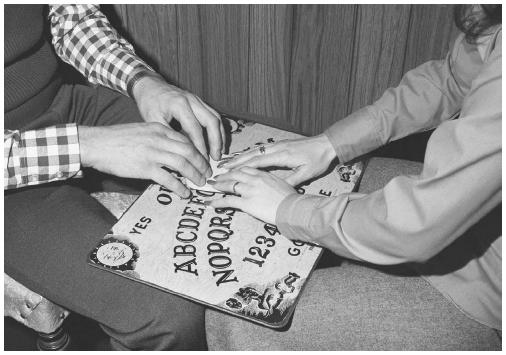 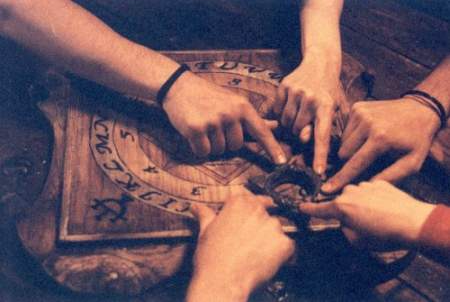 12
Výsledky?
u vědecké komunity FC identifikována jako podvod
dalším zkoumáním se nikdo nezabývá
v praxi se FC klidně dál praktikuje
propagátoři FC jsou aktivní 
za posledních 10 let je víc prací „pro“ než „proti“
pouze anekdotické důkazy a pochybná metodologie
pokud nedovedeme vymítit ani jen FC, co teprve jiné „pseudoterapie“, u nichž neúčinnost nelze prokázat tak jednoznačně?
13
Zdroje
Dawes, R. M. (1994). House of cards: psychology and psychotherapy built on myth. New York: The Free Press. 
Kahneman, D. & Klein, G. (2009). Conditions for intuitive expertise: a failure to disagree. American Psychologist, 64(6), 515–526.
Lilienfeld, S. O., Lynn, S. J., & Lohr, J. M. (Eds.) (2003). Science and Pseudoscience in Clinical Psychology. New York: Guilford Press.
Beyerstein, B. L. (1997). Why bogus therapies seem to work. The Skeptical Inquirer, 21(5), 29-34.
Vyse, S. (2005). Where do fads come from? In Lilienfeld, S. O., Ruscio, J., & Lynn, S. Navigating the mindfield: A user's guide to distinguishing science from pseudoscience in mental health. (s. 455-477). Amherst, NY: Prometheus Books.